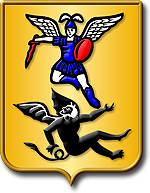 О практике инициативного бюджетирования в городском округе «Город Архангельск»
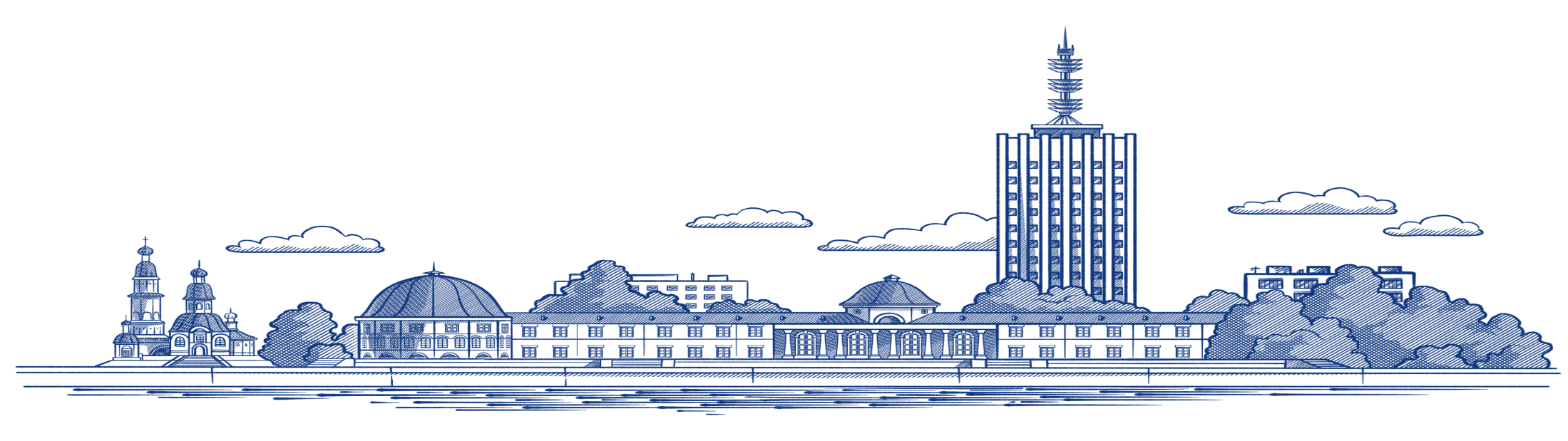 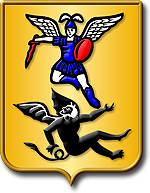 Кто может стать участником проекта?
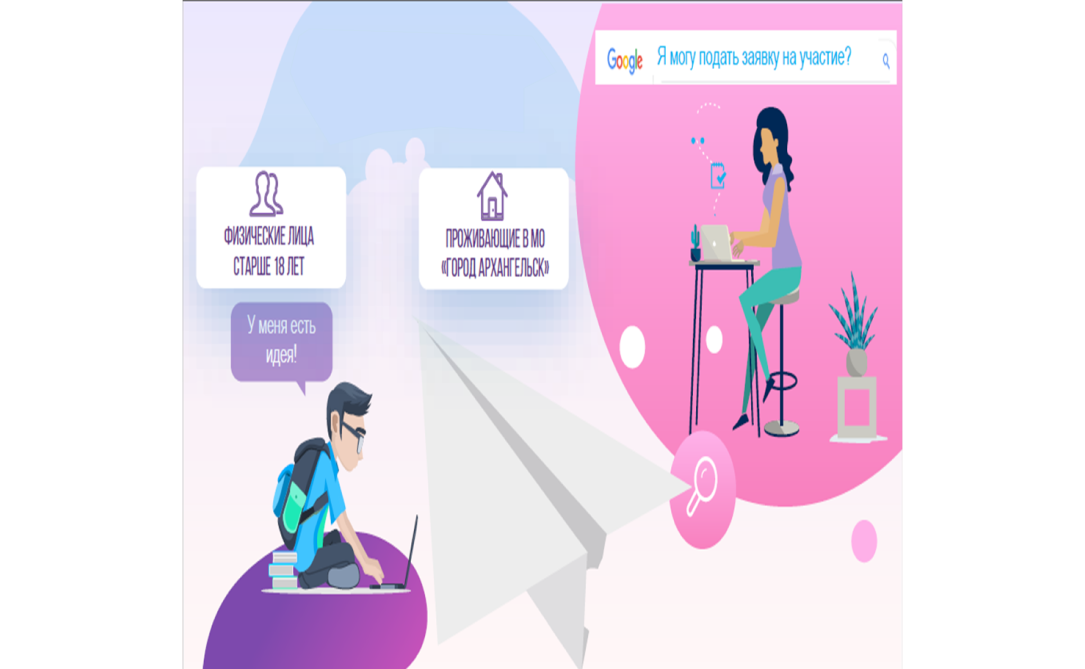 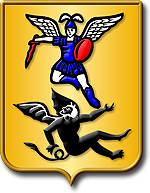 Этапы реализации проекта
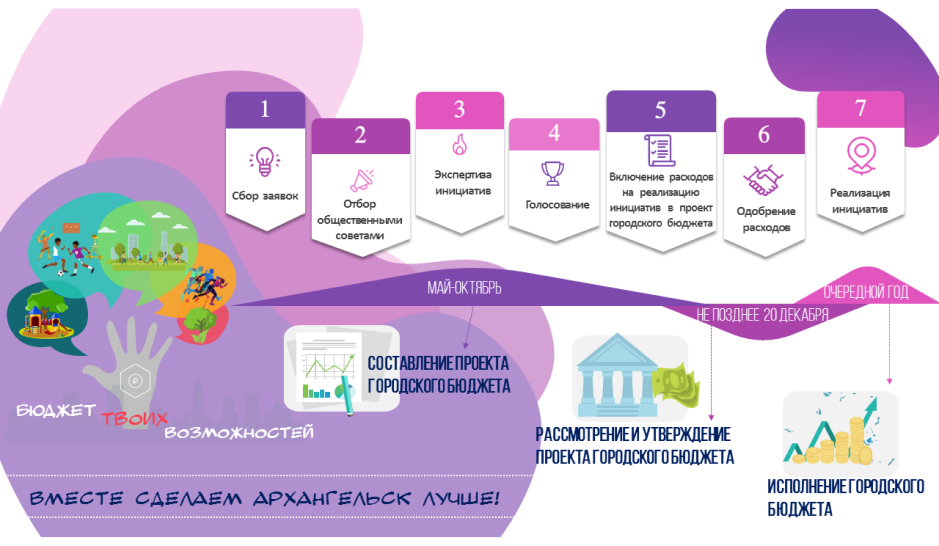 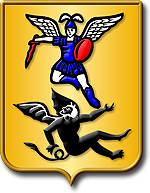 Механизм голосования
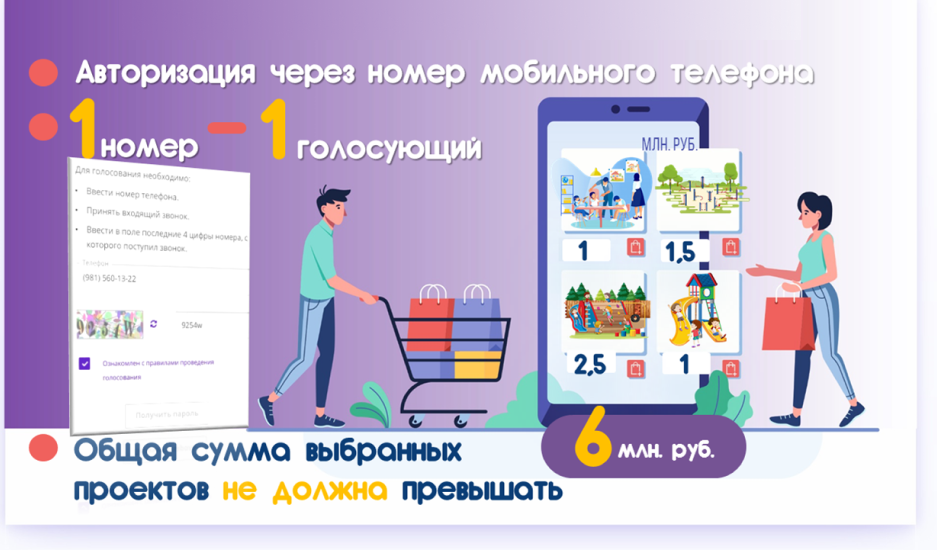 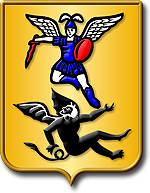 Инициативы проекта «Бюджет твоих возможностей»
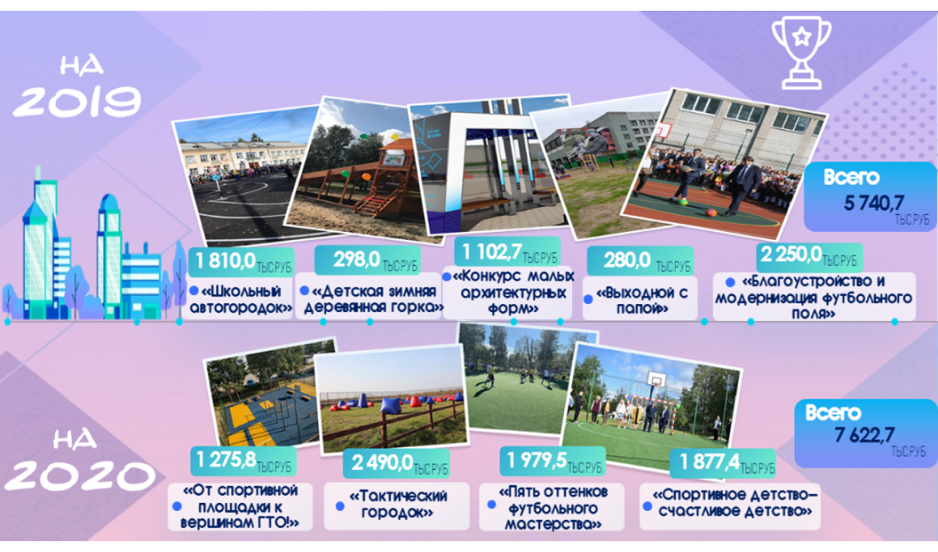 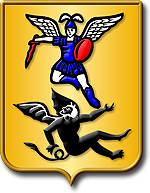 Новые правила выдвижения инициатив
Проект решения Архангельской городской Думы
"О реализации инициативных проектов на территории городского округа "Город Архангельск"
ИНИЦИАТОРЫ

 Инициативная группа из 10 граждан;
 ТОС;
 Трудовой коллектив;
 Некоммерческая организация;
 Юридическое лицо;
 Индивидуальный предприниматель;
 Общественная организация
ТРЕБОВАНИЯ К ИНИЦИАТИВЕ

1. Обоснование проблемы; 
2. Ожидаемый результат;
3. Примерный расчет расходов;
4. Сроки реализации; 
5. Уровень софинансирования со стороны инициаторов;
6. Планируемый объем средств городского бюджета;
7. Предполагаемая территория города, в границах которой будет реализовываться инициативный проект